KOŚCIÓŁ DOMEM MODLITWY
Witajcie, Skarby
Zacznijmy nasze spotkanie od wspólnej modlitwy…
https://www.youtube.com/watch?v=DOB2XFw8Pns
KOŚCIÓŁ
CZY POZNAJECIE TEN BUDYNEK?
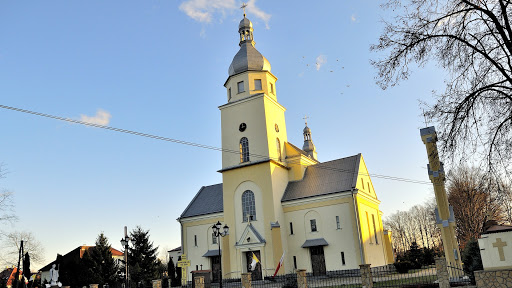 KOŚCIÓŁ TO DOM BOŻY
KOCHANI, 
KAŻDY Z NAS MA SWÓJ DOM. 
ZWIERZAKI MIESZKAJĄ W SWOICH GNIAZDACH, DZIUPLACH, NORKACH, 
MY MIESZKAMY W DOMACH, MIESZKANIACH 
DOMEM PANA JEZUSA JEST KOŚCIÓŁ
PO CZYM MOŻNA POZNAĆ KOŚCIÓŁ?
PRZEDE WSZYSTKIM 
BUDYNEK KOŚCIOŁA WYRÓŻNIA
KRZYŻ  - ZNAK PANA JEZUSA

KOSCIÓŁ MA TEŻ ZWYKLE WYSOKĄ WIEŻĘ                                       I  DZWONNICĘ
MIEJSCE SPOTKANIA Z PANEM JEZUSEM
PRZYCHODZIMY TUTAJ, BY SIĘ MODLIĆ
JAK ZACHOWUJEMY SIĘ W KOŚCIELE?
W KOŚCIELE TRZEBA SIĘ
ODPOWIEDNIO ZACHOWYWAĆ


WCHODZIMY I KLĘKAMY 
PRZED PANEM JEZUSEM

ŁADNIE SKŁADAMY RĄCZKI

STARAMY SIĘ BYĆ CICHO, 
ŻEBY INNYM NIE PRZESZKADZAĆ 
W MODLITWIE 

MODLIMY SIĘ WRAZ Z INNYMI,
ŚPIEWAMY, SŁUCHAMY SŁOWA BOŻEGO
TO JEST NAJWAŻNIEJSZE MIEJSCE W KOŚCIELE – TABERNAKULUM
NA RAZIE NIE MOŻEMY WYJŚĆ DO KOŚCIOŁA
TERAZ JEST CZAS EPIDEMII. NIE MOŻEMY WYJŚĆ DO KOŚCIOŁA.
ALE PAMIETAJCIE – PAN JEZUS JEST OBECNY W KOŚCIELE I NA NAS CZEKA
KIEDY TYLKO POKONAMY CHOROBY I WIRUSY PÓJDZIEMY DO KOŚCIOŁA PODZIĘKOWAĆ PANU JEZUSOWI ZA ZDROWIE I OPIEKĘ NAD NASZĄ RODZINĄ
NA ZAKOŃCZENIE OBEJRZYJCIE FILM:
https://www.youtube.com/watch?v=gbngd7EupP4
ZADANIEPOKOLORUJCIE KOŚCIÓŁ
KOLOROWANKA
W ZAŁĄCZNIKU
DO WYDRUKOWANIA
DZIĘKUJĘ WAM ZA SPOTKANIE
POZDRAWIAM SERDECZNIE,

P. MARZENKA
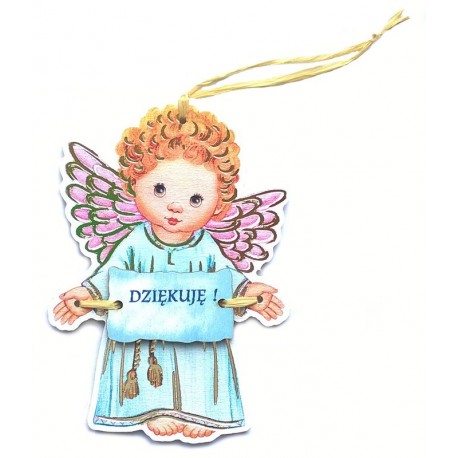